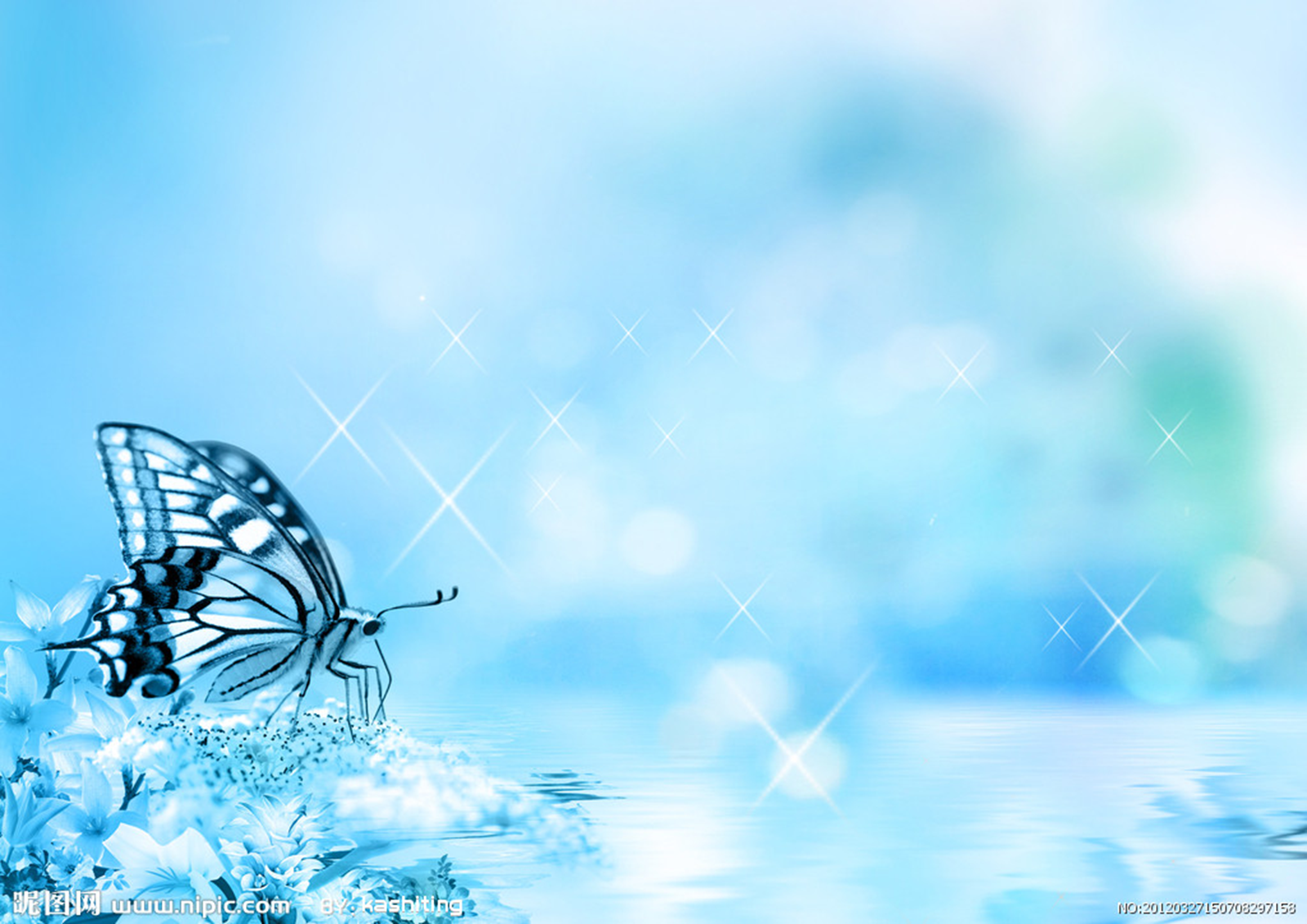 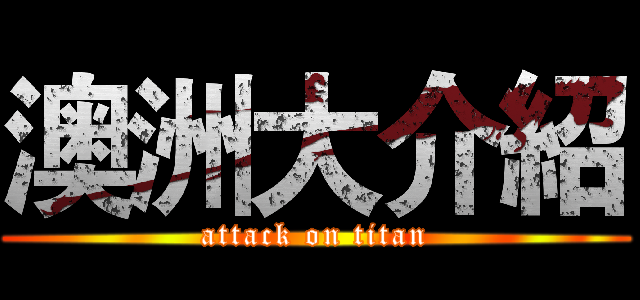 班級:5-2
總編輯:程恒洋、林世庭
助手:張鈞皓
簡報介紹:陳彥宇
目錄
有獎徵答
澳洲介紹
澳大利亞國旗
澳洲位置
景點介紹
澳洲活化石
盛產礦物
澳洲介紹
1.澳洲擁有超過80%的動、植物特有品種。                                 2.澳大利亞聯邦（英語：Commonwealth of Australia，通稱Australia；縮寫：AU、AUS）。簡稱澳大利亞或澳洲。
3.是全球第六大面積的國家。
澳洲是一個很好的景點!
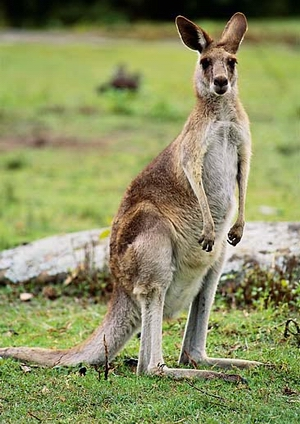 首都     坎培拉
面積     2395平方公里，
              50%以上的面積為國家公園或保留地
位置     在首都直轄區東北部
人口     30萬
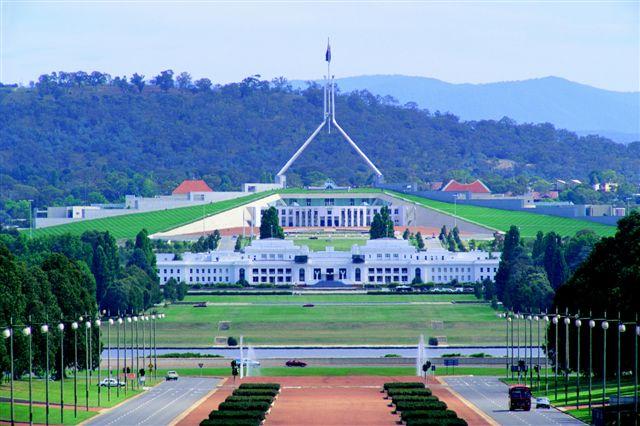 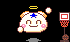 澳洲位於南半球。澳洲四面環海，東南隔塔斯曼海與紐西蘭為鄰，北部隔帝汶海和托雷斯海峽與東帝汶、印度尼西亞和巴布亞新幾內亞相望。
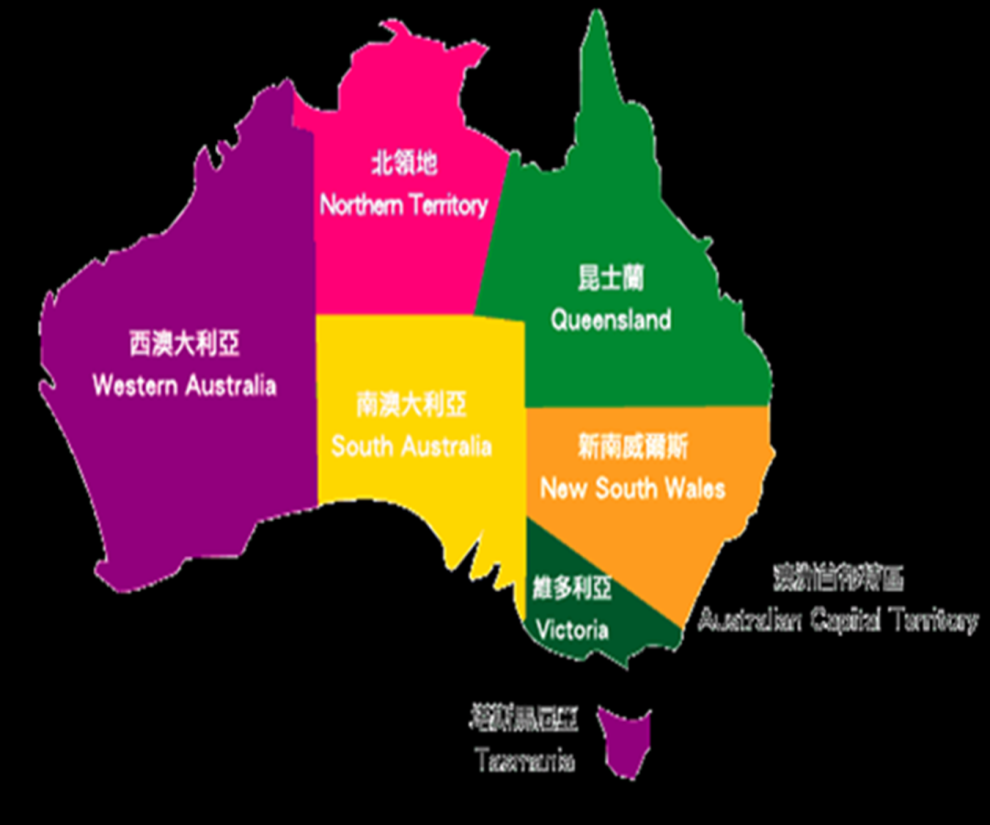 澳洲佔有大洋洲大部分陸地，面積769.2萬平方公里，和美國土地大小一樣，其70%為沙漠和半沙漠。
澳洲國家地圖
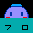 澳大利亞國旗
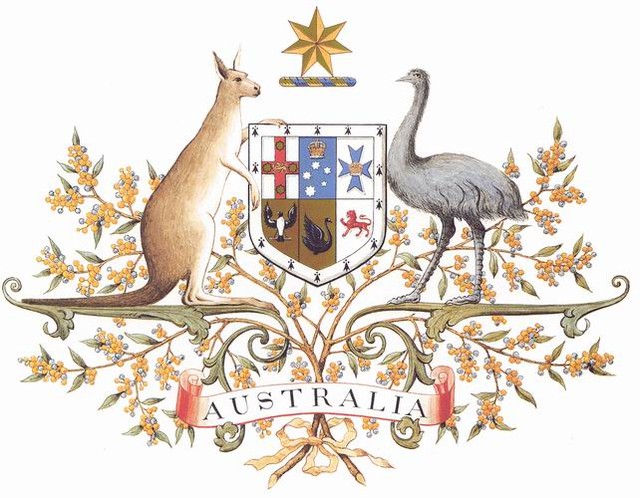 藍色旗面，靠旗杆側上角有英國米字旗，靠旗杆側下部有一顆大型白色七角星——聯邦之星；其餘部分有四顆較大的白色七角星與一顆較小的白色五角星，代表的是太平洋上空的南十字星座。
國家象徵
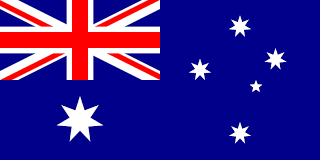 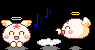 景點介紹：
雪梨歌劇院
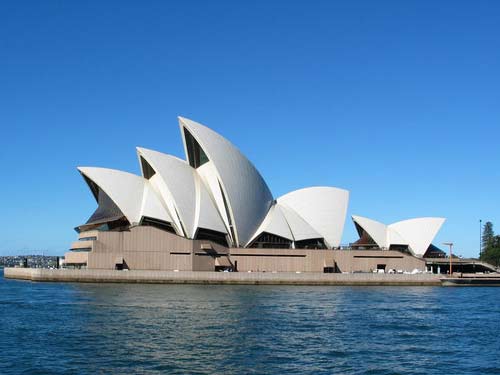 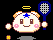 八千萬年前「活化石」
皺鰓鯊（又名擬鰻鮫，學名Chlamydoselachus anguineus）為一種原始的鯊魚，是軟骨魚綱六鰓鯊目皺鰓鯊科的皺鰓鯊屬下的唯一種鯊魚。肉食性，主要吃食其他鯊魚、魷魚和硬骨魚。為卵胎生，發育在母體內進行，孵化期12個月。春季受精，幼魚在夏季出生。
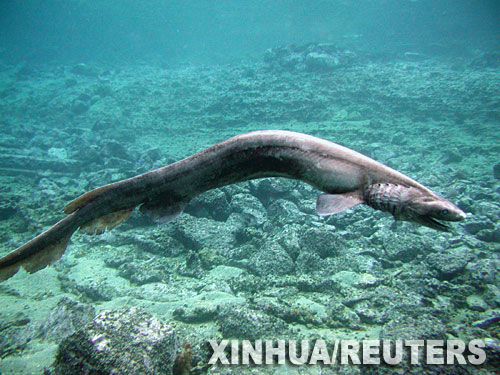 澳洲南部一艘漁船，在維多利亞省南方海域，捕獲這隻長相奇特的生物。船上的船員皆表示，「從來沒看過這種怪物。」經過澳洲科學與工業研究組織的辨識後，確­認這隻長兩公尺的怪物，為擁有「活化石」
https://www.youtube.com/watch?v=V8ZLBxSwBEs
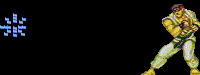 澳洲礦產資源豐富，產量達全澳的24％。主要有鉛、鋅、銅、鈾、鋁礬土、錳、銀、金、鉬、煤、鐵礦砂、石油、天然氣、磷酸鹽、紅金石和蛋白石等。
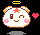 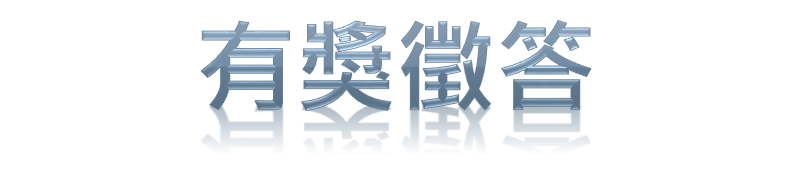 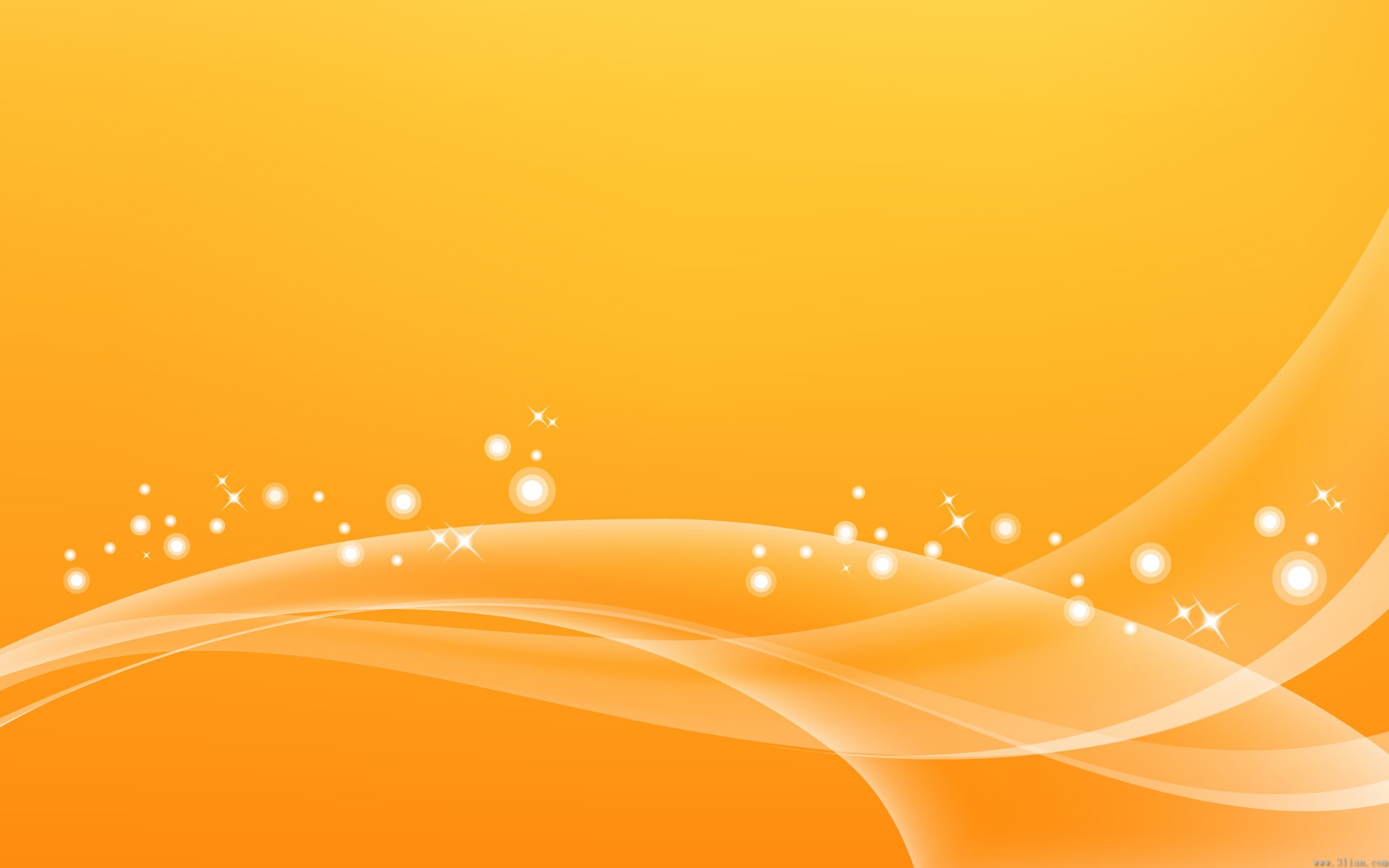 1. 澳洲國旗有幾顆星?
2. 澳洲是全球面積第幾大的國家?
3. 澳洲擁有超過百分之幾的動、植物?
超好玩
選擇題
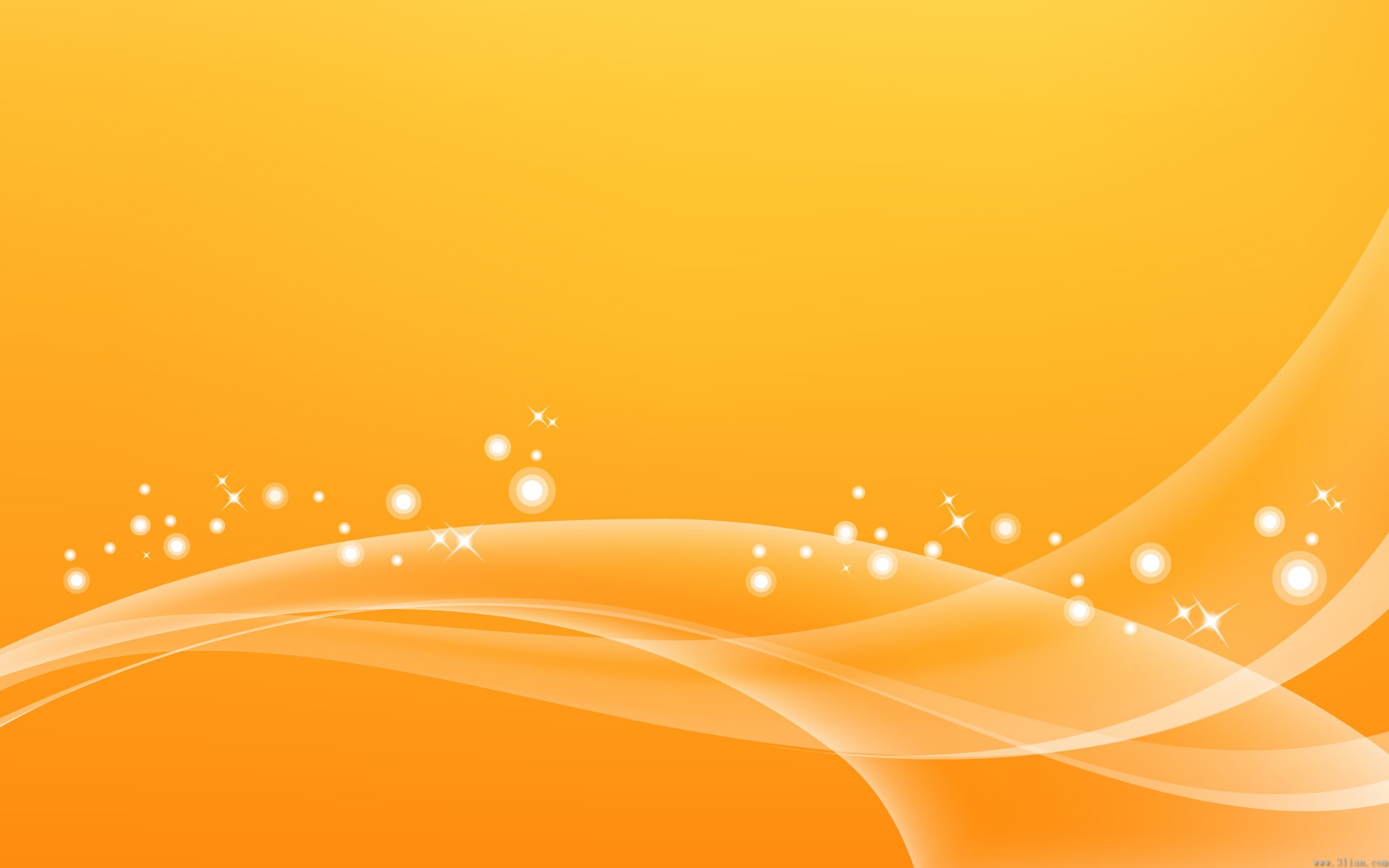 4. 澳洲的首都是哪裡?
1雪梨
2坎培拉
答錯了
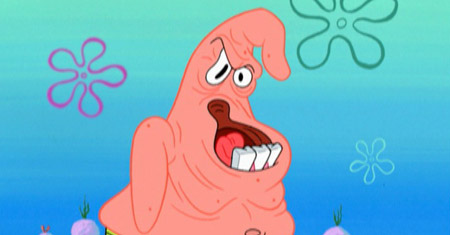 答對了
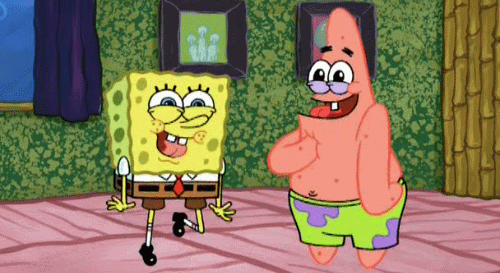 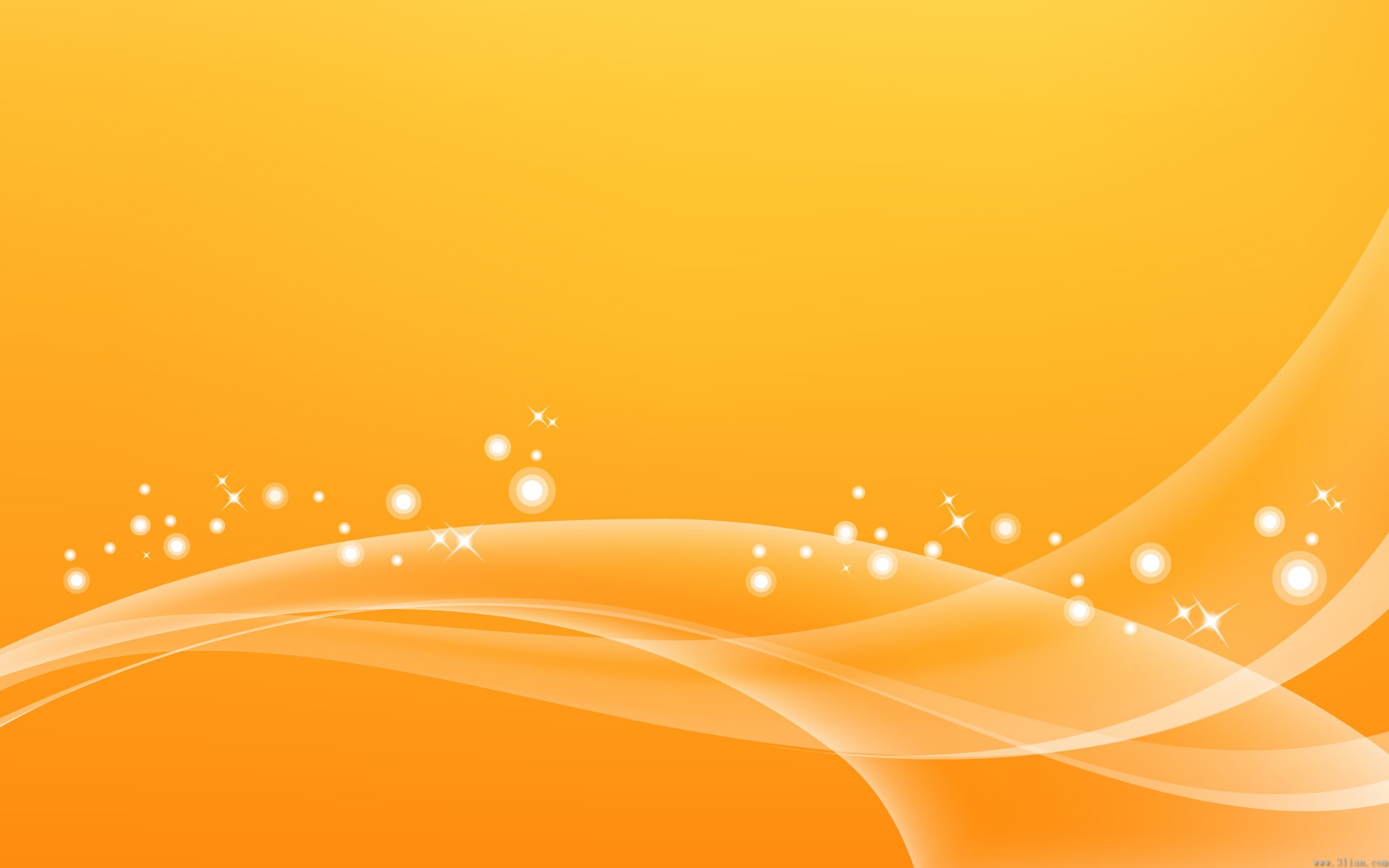 5. 澳洲最知名的旅遊景點?
1雪梨歌劇院
2坎培拉港灣大橋
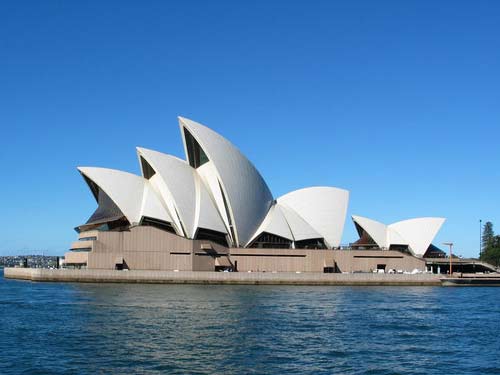 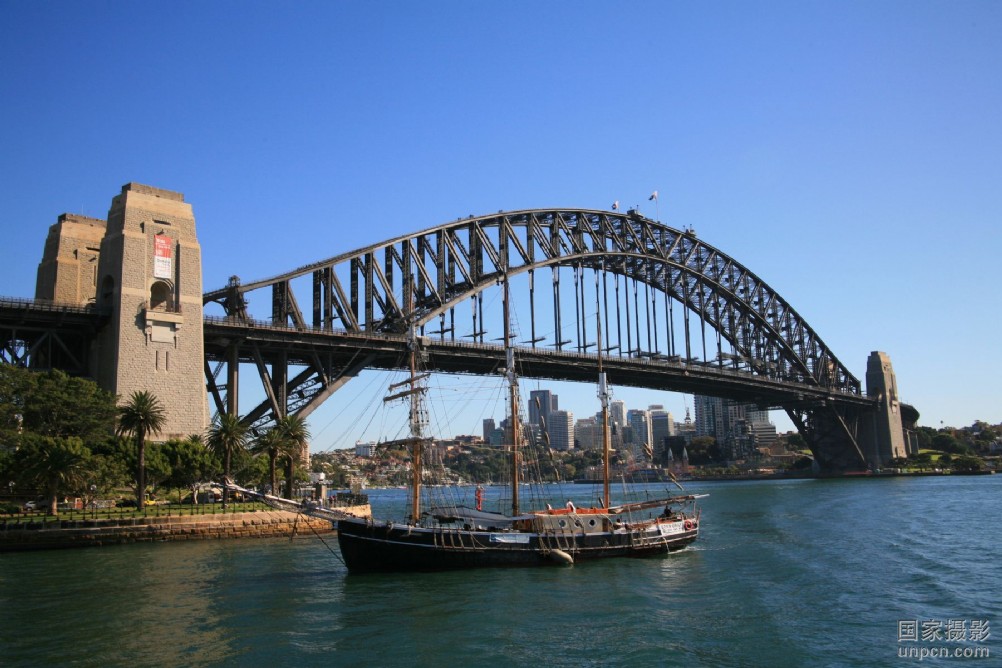 答對了
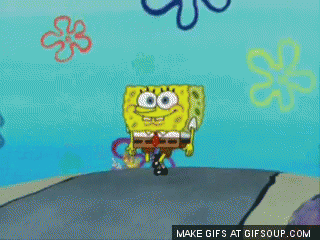 答錯了
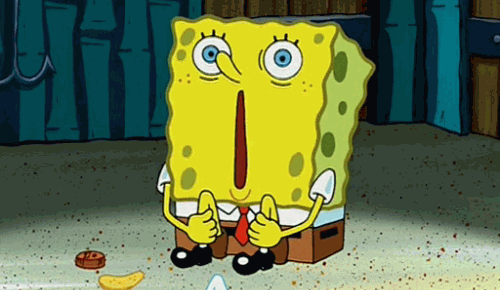 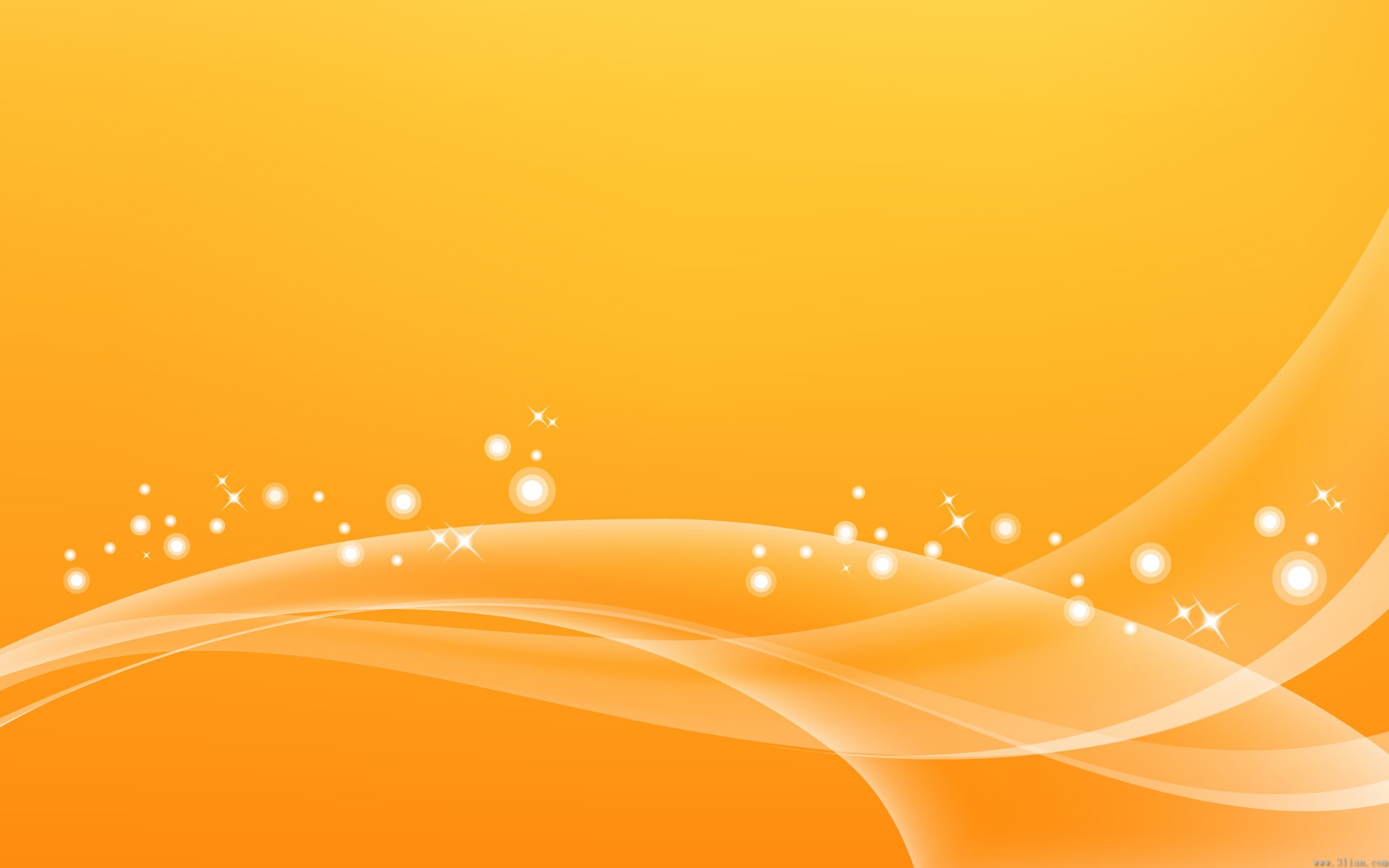 6.澳洲知名礦產有哪些?
1 鑽石、煤炭、金、銅、瓷、藍青石、黑曜石
2 鋁土礦、鉛、鎳、銀、鈾、鋅、鉭
答錯了
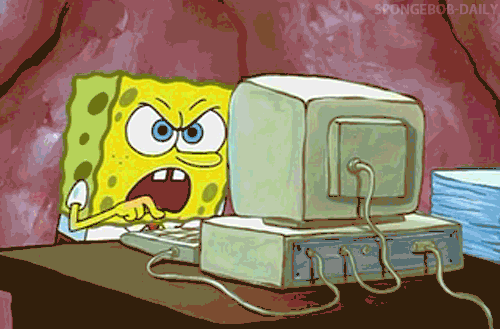 答對了
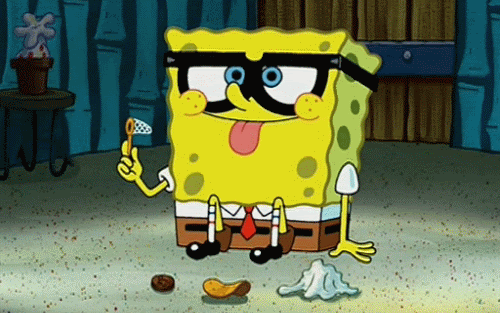 澳洲觀光局介紹影片

       7. 題目就在影片中
https://www.youtube.com/watch?v=RGvlnhvb-LY
謝謝收看
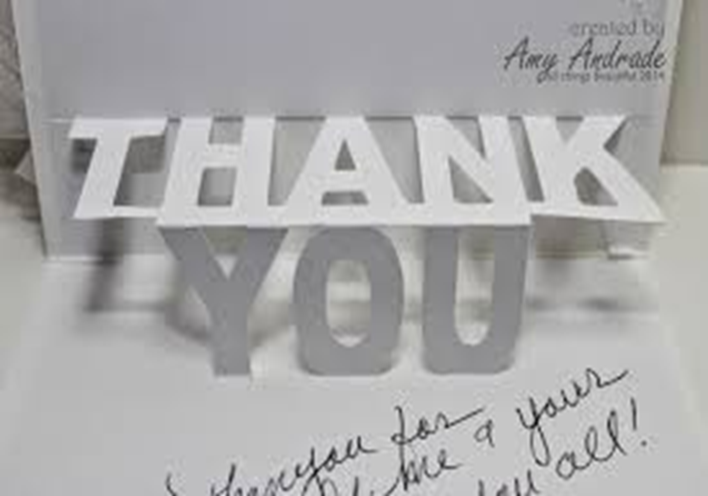 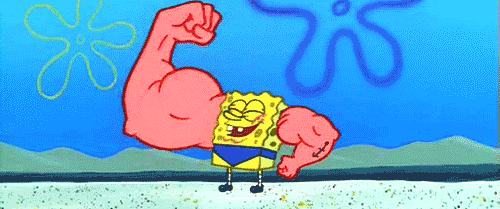